BOALA HODGKIN
ALL
CLL
Lymphomas
MM
Neutrophils
AML
Myeloproliferative disorders
Myeloid
progenitor
Eosinophils
Hematopoietic
stem cell
Basophils
Monocytes
Platelets
Red cells
naïve
germinal center
B-lymphocytes
Plasma
cells
Lymphoid
progenitor
T-lymphocytes
A fost descrisă cu 188 de urmă in 1832 de către Thomas Hodgkin – limfoproliferare particulară
celulele maligne reprezintă o minoritate – 1-2% din masa tumorală
originea celulei proliferante
patogenia
Generalităţi
Distribuţie bimodală – decada 2-3 si 5-6

B/F 2:1 la copii, B=F la adulti

Forma histologică cu celularitate mixtă mai frecventă la vârsta tânără

Diagnosticul pozitiv se stabileste prin examenul histopatologic al unui ganglion limfatic – celule Sterberg-Reed sau Hodgkin într-un infiltrat inflamator reactiv polimorf format din Ly, neutrofile, macrofage, eozinofile, histiocite +/- IHC
Originea celulei proliferante
celule SR  - dificil de izolat şi analizat – tehnici de microdisecţie tisulară care au permis izolarea şi analiza moleculară a acestor celule.
celulele Hodgkin şi celulele Reed-Sternberg au un imunofenotip particular care nu se aseamănă cu nici al unei celule sangvine normale (markeri exprimaţi pe ly B, lyT, NK şi chiar celule dendritice)
capacitatea celulei de a pierde markeri specifici şi de a  acumula alţii ce nu aparţin liniei de origine, în încercarea de a supravieţui şi a ocoli apoptoza.
Originea celulelor maligne - analizarea rearanjamentului genelor porţiunii variabile a Ig - rearanjament clonal al portiunii variabile a lanţurilor grele şi usoare ale Sig – dovadă a apartenenţei la linia B,  monoclonalităţii limfoproliferărilor B
Hodgkin’s Lymphoma (Hodgkin’s Disease)
I. Nodular lymphocyte predominance Hodgkin’s lymphoma – 5%
	
II. Classic Hodgkin’s lymphoma – 95%
		Nodular sclerosis Hodgkin’s lymphoma (grades 1 and 2)
		Lymphocyte-rich classic Hodgkin’s lymphoma
		Mixed cellularity Hodgkin’s lymphoma
		Lymphocyte depletion Hodgkin’s lymphoma
Fenotipul celulelor maligne diferă după tipul histologic.
În predominenţa limfocitară - forma nodulară markeri de linie B CD19, CD20, CD22, CD75.
În celelalte forme histologice – pot exprima markeri  T (CD2,3,4) sau B (CD19, 21), sau ambele tipuri de antigene, +/- CD15 caracteristic pentru linia granulocitară.


Celulele Sterberg-Reed exprimă antigene prezente pe limfocitele activate: CD30, CD 25, HLA-DR, CD 71.
Factori de risc
1. Factori genetici – aglomerare familială rudele unui bolnav cu Hodgkin au risc de 3-7 ori mai mare de îmbolnăvire.                                     
îmbolnăviri la fraţi, veri, nepot-matuşă, bunic-nepot. 
rudele tinere de acelaşi sex ale unui bolnav cu Hodgkin au risc de 7 ori mai mare de îmbolnăvire comparativ cu populaţia generală.
cazuri de îmbolnăviri soţ-soţie
riscul la fraţii univitelini identici genetic este crescut de până la 100 ori
	2. Factori imunologici 
- bolnavii imunodeprimati (după transplantul de organe) – BH apare la 4 sau mai mulţi ani de la transplant (LMNH apare în primul an după transplant) 
studii recente – istoric familial de boli autoimune sau inflamatorii cronice
nu a fost descris niciun mecanism clar de moştenire a bolii
Examenul citogenetic
Nicio anomalie citogenetică recurentă 

Hiperdiploidii, translocaţii nespecifice
Supraexpresia unor oncogene:
c-myc
bcl-2 cu rol antiapoptotic
gene supresoare tumorale (p 53)
bcl 6 
posibil rol în mecanismul de transformare malignă
Ipoteza virală
Riscul relativ de a dezvolta o boală Hodgkin VEB pozitivă creşte de 4 ori la pacienţii cu serologie pozitivă pentru VEB

Timpul mediu estimat între data diagnosticului mononucleozei infecţioase şi apariţia limfomului Hodgkin VEB pozitiv este de aproximativ 4 ani.
Mononucleoză infecţioasă - limfom Hodgkin VEB pozitiv
prezenţa ADN-ului viral in celulele tumorale:  
50% BH clasică VEB+ 
70% in tipul histologic  CM

statusul imun deprimat contribuie la dezvoltarea cazurilor VEB+ la vârstnici

VEB ar juca un rol in salvarea de la apoptoza a celulelor din centrul germinativ cu rearanjament eşuat (receptor cu afinitate mică pentru antigen) care reprezintă celula de origine în BH clasică
VEB nu este regăsit decât în jumătate din cazurile de BH – alte virusuri ?
Mecanismele transformarii maligne
Originea celulei proliferante
Factorii declanşatori ai transformării maligne?
în cazurile VEB pozitive – celulele infectate exprima antigene virale (LMP1, LMP2, EBNA1) determina activarea NF-kB
Activarea factorului nuclear kappa B (NF-kB) pare a fi un mecanism central care conduce la ieșirea de celule din mediul ostil al centrului germinativ și contribuie la proliferarea lor si rezistența la apoptoză.

in cazurile VEB - ?
Celulele tumorale si din infiltratul inflamator reactiv polimorf elibereaza citokine
Il 1 alfa
IL 5
IL 6
Il 9
TNF alfa
TNF beta
si pot exprima receptori ce inchid bucle autocrine cu rol in controlul proliferarii si apoptozei
A possible model of pathogenesis
loss of apoptosis
transforming
event(s)
EBV?
cytokines
germinal
centre
B cell
RS cell
inflammatory
response
Take home messages
BH – limfoproliferare maligna B
celula proliferanta – Ly B centrul germinativ
 - Ly B preapoptotic in BH clasica, 
 - Ly B al CG cu rearanjament favorabil al regiunii hipervariabile a SIg. -  in BH cu predominenta limfocitara forma nodulara
nu a fost evidentiata nicio anomalie citogenetica recurenta in BH
VEB in BH clasica 50-70% implicat in selectarea si supravietuirea Ly B preapoptotic
Celule maligne in boala Hodgkin
Celula Sternberg – Reed

Variante
Celula Hodgkin
Celula lacunara
Celula L&H (popcorn)
Celule maligne în boala Hodgkin
celula mare (25-50 microni)
citoplasma abundenta eozinofila 
nucleul este mare, polilobat, cu multiple incizuri, cromatina nucleara fina. 
nucleoli mari, 1-2,  dispusi “in ochi de bufnita”.
Celula Sternberg-Reed
Celula Hodgkin
Celula lacunara
Celula L&H (popcorn)
Clinic
Debutul este unicentric,de obicei supradiafragmatic (90 % din cazuri )
debut subdiafragmatic 10% din cazuri
interesarea inelului WALDEYER =f. rara, sugerand mai degraba un LMNH.
Simptome B
Adenopatii
HSmegalie
Clinic
Determinari medulare
PBO
PET CT

Determinari pulmonare
IN 80% din cazuri se realizeaza prin contiguitate.
in 20 % din cazuri (std IV)
Clinic
Afectarea splenica
prezenta splenomegaliei - stadiul III de boala;

Dezavantajele splenectomiei:
accidente datorate actului chirurgical;
risc infectios imediat si la distanta;
septicemii grave urmate de CID (agenti infectiosi: penumococul, meningococul, streptococul, H. Influenze);
inaintea splenectomiei se impune vaccinarea antipneumococica, antistafilococica si anti H. Influenze;
Clinic
Determinari hepatice
5% din pacienti prezinta determinari hepatice de boala.
PBH 

Determinari osoase
rare, realizate prin contiguitate de la un ganglion de vecinatate afectat.
Rx osoase si a CT sau a RMN pentru evidentierea leziunilor osteolitice, rareori osteocondensate.
Clinic – manifestari neurologice
1. Leucoencefalita  multifocala progresiva : 
tulburari meningee,
vizuale,
afazie,leziuni progresive,cu extindere contralaterala asimetrica.
Diagnostic: RMN Evolutia este letala in cateva luni
2. Determinari epidurale.
compresiune medulara  
compresiuni radiculare.
Examenul LCR si mielografia vor decela sediul determinarii. Laminectomia decompresiva confirma diagnosticul  (examen histopatologic prin prelevare bioptica epidurala). Determinarile epidurale constituie urgente hematologice.(RT decompresiva,CT sistemica la fel de eficienta ).
3. Determinari meningeale - rare.
4. Determinari intracerebrale sunt exceptionale dar posibile.
Diagnosticul pozitiv
Clinic
Paraclinic
De certitudine: 
biopsie ganglionara cu examen histopatologic: celula Sternberg – Reed intr-un infiltrat inflamator reactiv polimorf in care domina Ly B in forma atipica si Ly T in forma clasica alaturi de plasmocite, histiocite, granulocyte +/- IHC
Investigatii la diagnostic – bilant pre-terapeutic
Hemoleucograma 
VSH , Fbg, PCR
LDH
Albumina serica + functie hepatica (GPT, GOT, FA)
Functia renala 
Teste virale – HBs, atc anti HCV, HIV
Radiografie toracica postero-anterior si profil + ecografie abdomino-pelvina
CT torace+abdomen+pelvis.  
PET – CT / PBO 
Ecografie cardiaca cu aprecierea fractiei de ejectie ventricul stang (FEV) inainte de utilizarea antraciclinelor
Recoltarea si conservarea de sperma si ovocite
Stadializarea Ann Arbor
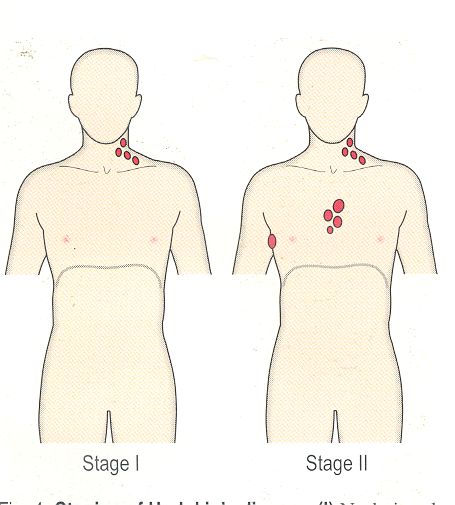 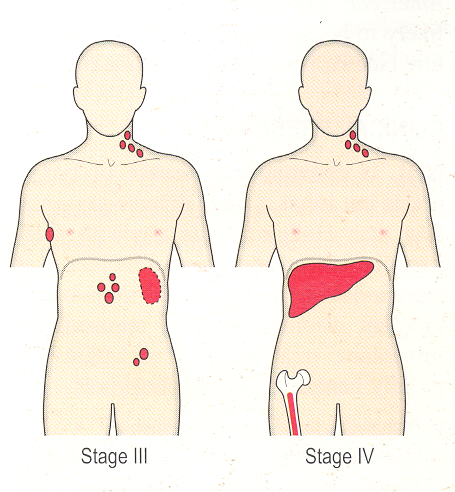 A/B – E
- febră peste 38 C ce durează de peste două săptămâni;
- pierdere ponderală peste 10% din greutatea corporală;
- transpiraţii nocturne ce obligă la schimbarea lenjeriei de corp.
Diagnostic diferential
Mononucleoza infectioasa
Granulomatozele ganglionare:
TBC ganglionar
Sarcoidoza ganglionara
Lepra
Sifilisul
Toxoplasmoza
Adenovirozele
Adenopatiile din febrele eruptive.
LMNH
Complicatii
Boala
Sdr de compresiune pe VCS : 
tuse seaca
cianoza
turgescenta jugulara
edem in pelerina                                                                  
sdr. Claude Bernard Horner = mioza+ptoza palpabrala+enoftalmie
determinari hepatice de boala - icter colestatic progresiv;
compresie coledociana prin grup ggl, icter colestatic care regreseaza prin CT;
FAS crescut in cazul determinarilor hepatice si medulare de boala;
complicatiile autoimune sunt rare
Complicatii
CT
digestive, greturi, varsaturi, in special dupa Cariolysina si Dacarbazina;
VKR poate induce polineuropatie in special senzitiva.
alopecia
RT:
hipotiroidia latent
pericardita de iradiere
fibrozele pulmonare post RT, agravate in caz de cure ABVD
fibroza pulmonara acuta
efecte asupra fertilitatii la o tanara in caz de iradiere in Y inversat.
disfunctii valvulare
disfunctii artere carotide, subclavii,coronare
CCID.
COMPLICATII TARDIVE
SMD
LAM secundare cu o prevalenta de 1% la cei tratati RT si 6% la cei tratati prin  CT citostatica, 5-6% la cei tratati CT+ RT, cu incidenta maxima la 5 ani de la terminarea protocolului terapeutic
Alte neoplazii : 
neo pulmonar
melanom malign
tumori solide
Tratament
Obiectiv: curabilitatea

Mijloace:
Chimioterapia
Radioterapia
CT + RT
autoTMO
Anticorpi monoclonali (Mabthera, Adcetris)
BH clasicăStadializarea EORTC (European Organisation for Research andTreatment of Cancer)
Factori de risc:
Tumora mediastinala : 1/3 diam. transvers al toracelui
Varsta > 50 ani
VSH > 50 mm/1h fara semne B sau > 30 mm/1h cu semne B
> 4 arii nodale interesate
ABVD
Doxorubicin 25 mg/2, IV, ziua 1, 15
Bleomycin 10 mg/, IV, ziua 1, 15
Dacarbazin 375 mg/m2, IV, ziua 1, 15
Vinblastin 6 mg/m2, IV, ziua 1, 15

Ciclul se repeta la 30 de zile

MOPP: 
Nitrogen mustar 6mg/m2 IV zilele 1 + 8;
Vincristina 1,4 mg/m2 IV pe tub zilele 1+8;
Procarbazina 100mg/m2 PO zilele 1-14;
Prednison 40mg/m2 PO zilele 1-14;

Ciclul se repeta la 28 zile
BEACOPP basic 
Doxorubicin 25 mg/2, IV, ziua 1 
Ciclofosfamida 650/mp, IV, ziua 1 
Etoposide 100mg/m2, IV, zilele 1-3 
Vincristin 1,4mg/m2 (max. 2mg), IV, ziua 8 
Bleomycin 10 mg/m2, IV, ziua 8 
Procarbazina 100mg/m2, PO, zilele 1-7 
Prednison 40mg/m2, PO, zilele 1-14 
Ciclul se repeta la  la 21 zile
BEACOPP escaladat 
Doxorubicin 35 mg/m2, IV ziua 1 
Ciclofosfamida 1250mg/m2, IV, ziua 1 
Etoposide 200mg/m2, IV zilele 1-3 
Bleomycin 10 mg/m2, IV ziua 8 
Vincristin 2mg, IV, ziua 8 
Procarbazina 100mg/m2, PO, zilele 1-7 
Prednison 40mg/m2 zilele, PO, 1-14
BH recazuta/refractara
Lipsa raspunsului la terapia linia I
Recidiva – rebiopsiere

High dose CT + grefa autologa

DHAP/ ICE/ IGEV, GVD, 4 cure, urmate, ideal, de chimioterapie highdose (BEAM) + autotransplant de celule stem
Recadere post autoTMO
Brentuximab-Vedotin (Adcetris – atc anti CD30) 1,8mg/kg, i.v. La 21 zile 16 administrari 
Recidiva dupa autoTMO
Recidiva dupa 2-3 linii anterioare de tratament si care nu pot efectua autoTMO
Brentuximab-Vedotin consolidare post autoTMO la pacientii cu  factori de risc 
RT pt pacientii cu o singura leziune PET pozitiva post salvage
Recadere post Brentuximab Vedotin – Nivolumab
Nivolumab este un anticorp monoclonal uman de tip imunoglobulină G4 (IgG4), care se leagă de receptorul 1 cu rol în controlul morţii celulare programate (PD-1) şi blochează interacţiunea acestuia cu liganzii PD-L1 şi PD-L2. 
Legarea PD-1 de liganzii acestuia PD-L1 şi PD-L2, care pot fi exprimaţi la nivel tumoral sau de alte celule din micromediul tumoral, duce la inhibarea proliferării celulelor T şi a secreţiei de citokine. 
Nivolumab potenţează răspunsurile mediate de celulele T, inclusiv răspunsurile împotriva tumorilor, prin blocarea exercitată asupra legării PD-1 de cei doi liganzi PD-L1 şi PD-L2
AlloTMO – tratament cu potential curativ  pentru pacientii cu recadere chimiosensibila post autoTMO. 
tineri
status biologic bun
boala chimiosensibila
risc/beneficiu

Pacientii  cu multiple recaderi si fara alte optiuni de tratament – CAR T cell
Regimuri bazate pe Gemcitabina/RT - paleativ
Tratament BH forma atipica
Std IA fara factori de risc – RT 30 GY
Tratament identic cu forma clasica + Rituximab
Recadere – se repeta biopsia pentru confirmarea recaderii
Recadere localizata – Rituxima monoterapie
Recadere cu boala diseminata – CT de salvare + Rituximab
Recapitulare
Myeloblastic acute leukemia:
a.	Is a chronic myeloproliferative disorder
b.	Is an acute lymphoproliferative disorder
c.	The maturation ability of the myeloid precursor is blocked
d.	Bone marrow is infiltrated by myeloblasts > 10%
e.	PAS reaction is positive
Chronic myeloid leukemia is characterized by: 
a.	Pancytopenia with <5% blasts in bone marrow in chronic phase 
b.	Philadelphia chromosome in 100% of cases 
c.	Fusion gene BCR-ABL in 95% of cases 
d.	BCR-ABL encodes p190 protein  
e.	Large splenomegaly correlates with granulocyte blood counts
Iron deficiency anemia is:
a. Normochromic normocytic
b. Hipochromic microcytic
c. Hiperregenerative
d. Diagnosed using bone marrow aspirate, which is mandatory
e. Caused most frequently by loss of blood
Minor thalassemia:
a. Is a normochromic normocytic anemia
b. The onset is past the age of 20
c. TIBC is high
d. Folic acid treatment is recommended
e. In the peripheral blood smear there is poikilocytosis with “target red cells”
Examenul maduvei osoase hematogene in leucemia acuta limfoblastica:
a.	Nu este obligatoriu, diagnosticul fiind stabilit pe examenul sangelui periferic
b.	Nu se efectueaza la diagnostic pentru ca exista trombocitopenie si exista risc crescut de sangerare
c.	Evidentiaza prezenta de limfoblasti > 20%, criteriu necesar pentru diagnostic
d.	Evidentiaza maduva hipocelulara, astfel explicandu-se citopeniile din sangele periferic
e.	Evidentiaza prezenta de rare insule de celule hematopoetice si prezenta de celule adipoase care inlocuiesc celularitatea medulara normal.
Positive diagnosis in AML requires:
a.	Peripheral blood myeloblasts > 50% 
b.	Bone marrow myeloblasts > 20% 
c.	Positive PAS reaction 
d.	Imunophenotype analysis shows positive CD13, CD33, CD34
e.	The cytogenetic and molecular exams in order to establish prognostic risk
35 year old patient, known, with acute lymphoblastic leukemia (ALL), in first year after achived CR (complete remission), complaining of dizziness, headache, fever for 4-5 days. Lab tests: hemoglobin 7,5 g/dl, leukocytes 22 000/mm3, platelets 45 000/mm3. Leukocytic formula: 1% blasts and the rest mature blood cells. Which of the following statements are true:
a.	Because there are anemia, thrombocytopenia and 1% blasts, the disease has probably relapsed.
b.	bone marrow aspirate is recommended because there are pancytopenia and 1% blasts in the peripheral blood.
c.	He/she is refered to alloSCT.
d.	The right approach is a new CR induction and then autoSCT
e.	The right approach is a new CR induction and then alloSCT
In B12 deficiency anemia:
a. Reticulocyte count is high
b. The neuro-anemic syndrome is mandatory for diagnosis
c. Bone marrow aspirate is mandatory
d. MMA (metilmalonic acid) is normal and homocysteine is high
e. There is pancytopenia
Care dintre factorii enumerati mai jos, reprezinta factor de prognostic favorabil in leucemia acuta limfoblastica:
a.	Prezenta organomegaliei – splenomegalie, hepatomegalie, poliadenopatie
b.	Absenta organomegaliei – splenomegalie, hepatomegalie, poliadenopatie
c.	Prezenta translocatiei t(9;22)
d.	Leucocite < 30 000/mm3
e.	Absenta afectarii SNC
Treatment in CLL:
a.	Can cure the disease in young standard risk patients  
b.	Starts when diagnosis is established without doubt 
c.	Is administered in late stages (III or IV) 
d.	First line therapy use tirosin kinase inhibitors (TKI) 
e.	Is recommended for patients with symptomatic or progressive disease
Bad prognosis factors in ALL are:
a.	Age over 60 
b.	Leucocytes < 30 000/mm3 on diagnosis
c.	T(9;22)
d.	Failure to achieve CR within 4 weeks
e.	> 3 lymph node sites involved
The causes of anemia in CLL can be:
a.	Repeated bleeding due to thrombocytopenia 
b.	Folic acid deficiency 
c.	Immune hemolysis 
d.	Mature lymphocytes bone marrow infiltrate 
e.	Repeated infection which can generate chronic anemia
36 year old patient, with fever for a week, dizziness, extensive ecchymosis, shin and calf skin purpura. Lab tests: pancytopenia, platelets 5 000/mm3, leucocytic formula: 12% of blast cells, with many Auer rods, schistocytes on peripheral blood smear. Fibrinogen 120 mg/dl, fibrin degradation products +++, fibrin monomers +++. Which of the following statements are not true?
a.	The diagnosis is the myelodisplastic syndrome because blasts aren’t > 20%.
b.	The bone marrow aspirate is mandatory, because the diagnosis is acute leukemia.
c.	The bone marrow aspirate is not recommended because the thrombocytes are very low and that can lead to a high risk of bleeding.
d.	The diagnosis is AML3 with DIC (disseminated intravascular coagulation) and the bone marrow aspirate is necessary to confirm the diagnosis
e.	The fibrinogen high level is explained by an infection, because the patient has a fever.
53.	Asymptomatic patient, goes through a routine check-up and they discover a splenomegaly and hemoglobin 12,7 g/dl, leucocytes 98 000/mm3, platelets 620 000/mm3 . Leucocytic formula: myeloid precursors, myeloblasts < 5%, basophilia and eosinophilia, lymphocytes 25%. Which of the following statements regarding the diagnosis are true?
a.	It is AML because blast cells are in peripheral blood smear.
b.	It is CLL because the lymphocytes count is high, 24 500/mm3. 
c.	The immunophenotype analysis is mandatory in order to establish the diagnosis.
d.	Cytogenetic or molecular exams are mandatory, because the suspected diagnosis is CML. 
e.	Bone marrow aspirate is not mandatory for the diagnosis, because 5% blast cells in peripheral blood are enough for an acute leukemia diagnosis.
ALL treatment:
a.	Is curative 
b.	AlloSCT is not recommended in patients with ALL  
c.	In consolidation are use high dose chemotherapy 
d.	AutoSCT is recommended in first CR in Ph1 positive patients 
e.	CNS prophilaxis is mandatory
Positive diagnosis in AML requires:
a.	Peripheral blood myeloblasts > 50% 
b.	Bone marrow myeloblasts > 20% 
c.	Positive PAS reaction 
d.	Imunophenotype analysis shows positive CD13, CD33, CD34
e.	The cytogenetic and molecular exams in order to establish prognostic risk
62 year old patient, asymptomatic, goes through a routine check-up and they discover lymphadenopathy, 1-2 cm lymph nodes, mobile, unpainful, symmetrical. Lab tests: hemoglobin 12 g/dl, leukocytes 35 000/mm3, platelets 185 000/mm3, leukocytic formula: granulocytes 35%, lymphocytes 65%, monocytes 3%. Which of the following investigations are necessary in order to establish the positive diagnosis?
a.	Bone marrow aspirate with morphologic, immunophenotype and cytogenetic analysis.
b.	Peripheral blood immunophenotype analysis shows CD19, CD20, CD23, low SIg.
c.	Chest and abdomen CT.
d.	Lymph node biopsy with histopathological and immunohistochemical analysis.
e.	There are enough arguments for CLL diagnosis and more investigations aren’t necessary.
Regarding CML it is true that:
a.	Is a Ph1 positive myeloproliferative disorder 
b.	First line therapy uses monoclonal antibodies (anti CD20).  
c.	Only alloSCT cures the disease  
d.	RMM means a 3 log reduction in the BCR-ABL/BCR level
e.	TKI can induce complete molecular response (CMR) which is similar with curability
35 year old patient, known, with acute lymphoblastic leukemia (ALL), in first year after achived CR (complete remission), complaining of dizziness, headache, fever for 4-5 days. Lab tests: hemoglobin 7,5 g/dl, leukocytes 22 000/mm3, platelets 45 000/mm3. Leukocytic formula: 1% blasts and the rest mature blood cells. Which of the following statements are true:
a.	Because there are anemia, thrombocytopenia and 1% blasts, the disease has probably relapsed.
b.	Bone marrow aspirate is recommended because there are pancytopenia and 1% blasts in the peripheral blood.
c.	He/she is refered to alloSCT.
d.	The right approach is a new CR induction and then autoSCT
e.	The right approach is a new CR induction and then alloSCT
Analiza imunofenotipica in leucemia acuta limfoblastica:
a.	Nu se indica, intrucat nu are rol in orientarea conduitei terapeutice
b.	Identifica anomalii citogenetice cu impact prognostic
c.	Defineste subtipurile de LAL, evidentiid marker de linie B, T si celula limfoida nediferentiata
d.	Evidentiaza markerii CD13, CD33, CD11c
e.	Evidentiaza prezenta t(8;14), cu prognostic nefavorabil
56 year old patient, with asthenia for 6 months, loss of appetite, 8 kg weight loss. Lab tests: hemoglobin 7,5 g/dl, MCV 76 microns3, reticulocytes 0,8%, leucocytes 4 500/mm3, thrombocytes 520 000/mm3. Which of the following sentences are true?
a. He is a patient with a myeloproliferative disorder, because he has a high platelet count, probably essential thrombocytosis.
b. Hemoglobin electrophoresis is necessary because it is a minor thalassemia
c. It is necessary to investigate iron metabolism (serum iron level, serum ferritin level, TIBC).
d. It is necessary to perform other investigations because it probably is a digestive malignancy with secondary anemia
e. According to MCV, it is mandatory to check the serum level of folic acid and B12 vitamin + bone marrow aspirate.
36 year old patient, with fever for a week, dizziness, extensive ecchymosis, shin and calf skin purpura. Lab tests: pancytopenia, platelets 5 000/mm3, leucocytic formula: 12% of blast cells, with many Auer rods, schistocytes on peripheral blood smear. Fibrinogen 120 mg/dl, fibrin degradation products +++, fibrin monomers +++. Which of the following statements are not true?
a.	The diagnosis is the myelodisplastic syndrome because blasts aren’t > 20%.
b.	The bone marrow aspirate is mandatory, because the diagnosis is acute leukemia.
c.	The bone marrow aspirate is not recommended because the thrombocytes are very low and that can lead to a high risk of bleeding.
d.	The diagnosis is AML3 with DIC (disseminated intravascular coagulation) and the bone marrow aspirate is necessary to confirm the diagnosis
e.	The fibrinogen high level is explained by an infection, because the patient has a fever.
CR in acute leukemia means:
a.	Bone marrow blasts < 5% 
b.	Peripheral blood blasts < 5% 
c.	Bone marrow blasts < 20% 
d.	Granulocyte > 1000/mm3
e.	Curability
58 year old patient, smoker, with gastric ulcer for 6 months, on clinical exam reveals skin erythrosis and grade II splenomegaly. Lab tests: hematocrit 62%, leucocytes 14 600/mm3, platelets 630 000/mm3. Leucocytic formula: myelocytes 2%, metamyelocytes 5%, band neutrophils 5%, granulocytes 56%, lymphocytes 25%, monocytes 3%, eosinophils 4%. Which of the following statements are true?
a.	Cytogenetic and molecular exams are recommended to identify Ph chromosome and BCR-ABL gene, because the diagnosis suspicion is CML.
b.	CT is necessary in order to find a solid tumor, probably neoplastic, because the leukocytic formula suggests bone marrow neoplastic infiltration (bone marrow metastasis).
c.	The suspicion is a myeloproliferative disorder (polycythemia vera) and Jak2 mutation detection is recommended.
d.	It is recommended to determine the erythopoetin serum level in order to differentiate a primary policytemia – secondary policytemia (reactive). 
e.	Because there are precursor cells in the peripheral blood, the suspicion is acute leukemia and a bone marrow aspirate is performed to see if there are > 20% blasts.